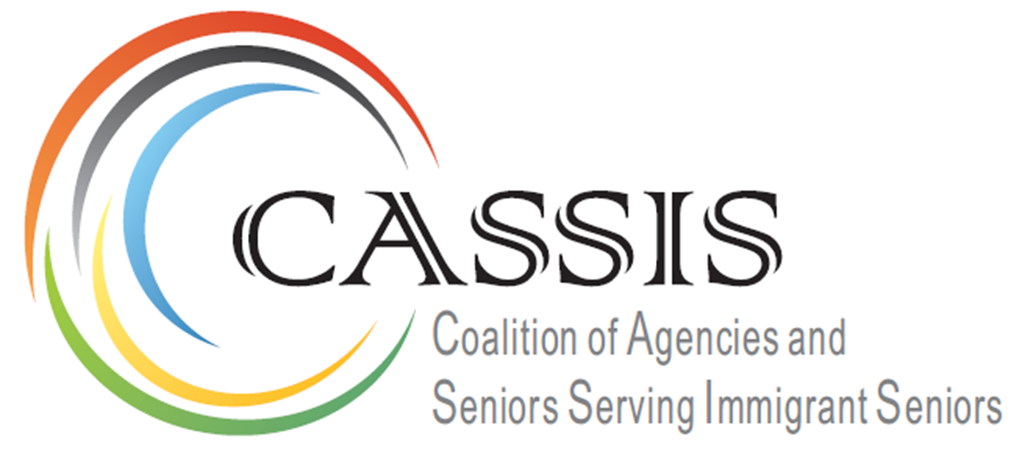 Did You Know?
The total number of immigrant seniors in Peel is 70,480.
Approximately 70% of seniors in Peel are immigrants.
Approximately 35% of Peel’s seniors are visible minorities.
Did You Know?
23.5% of senior immigrants have been in the country for 15 years or less.
It is expected that by 2021, 28% of the population of Peel will be over 55 years of age. By 2041 this number will be 35%.
The Top Non-Official Languages:
       1. Punjabi       2. Urdu         3. Chinese
       4. Tagalog    5. Hindi
Who We Are
CASSIS is a member-based organization, established in 2009, concerned with improving the quality of life for immigrant seniors in Peel Region.
Purpose
Vision: 
Immigrant seniors will feel valued and respected, and will be empowered and cared for in a supportive environment that celebrates diversity.
Purpose
Mission: 
To be a collective voice for immigrant seniors and agencies committed to, and working for improving immigrant seniors quality of life.
Objectives
Raise awareness of the needs of immigrant seniors and the benefits of investing in services for immigrants.
Seniors’ Voices
A space and time at meetings for immigrant seniors to share their views on what is important to them.

For example, positive experiences, challenges, success stories, concerns and suggestions for services.
Objectives
Promote and develop the capacity of member agencies to accomplish sharing of information, resources, knowledge and other assets; to facilitate coordination of services for immigrant seniors.
Objectives
Work in partnership with funding bodies and decision-makers regarding funding inadequacies and the need for adequate and equitable allocation of resources for services.
Membership
Free; open to all immigrant seniors, not-for-profit groups and organizations, and government agencies
Membership
Benefits of membership:
      - Share cross-cultural experiences
      - Hear directly from immigrant seniors in Peel about their experiences
      - Access to specialized information on immigrant seniors
      - Networking with individuals who work with immigrant seniors
The need in Peel
Immigrant services are provided by community organizations, school boards and ethnic & faith-based organizations.
There is a high number of seniors clubs and self-organized ethno-specific groups, e.g. more than 35 seniors clubs in Mississauga, not including those that meet in private locations or places of worship.
The need in Peel
Research showed a weakness in the approach to senior immigrant services and not sufficient services for immigrant seniors for example, family-based approach to services is not common among service providers.
Different approaches to serving immigrant seniors:
	- Need-based		-Demographic group	
	- Ethnic, cultural, religious background
	- Financing
The need in Peel
Recent elder immigrants arrive as family class immigrants and face unique socio-economic issues:
Language barrier
Economic insecurity
Family dependence
Mobility issues
Challenges with cultural adaptation
The need in Peel
Major factors that affect service access:
	1. Awareness
	2. Language
	3. Transportation
	4. Cultural Appropriateness
	5. Affordability
The need in Peel
Service Planning & Coordination is one of the most important areas where service providers face challenges and need support. 
Collaboration and meaningful partnerships is another need – to share good partnership practices.
Linked to capacity building. Currently lacking in service organizations with front-line staff and management level.
The need in Peel
Capacity challenges can be address at the community and coalition level:
- Capacity to deliver culturally appropriate services
- Finding, reaching and connecting with isolated and vulnerable seniors
- Working with families
- Development of resources to make service accessible
- Finding space for service delivery
Organizational Structure
Directorship work is facilitated by two co-chairs who serve a two year term. 
Operational work is steered through working groups including Outreach & Membership, Fundraising, Events & other ad hoc committees formed as needed.
Organizational Structure
Member organizations are represented by appointed persons who attend meetings, receive communications, and make decisions on behalf of their organization. 
All members participate in making decisions. Decisions are made by consensus, or if not possible, by majority vote.
Strategic Priorities
Internal:
	- Organizational capacity           building
	- Engagement of members
	- Sustainable funding 
	- Visibility
Strategic Priorities
External:
	- Research & dissemination of info.
	- Community capacity building
	- Empowerment of immigrant seniors
	- Awareness building
Impact on Community
Immigrant seniors will assert their needs and presence in their family and community. 
 They will have access to more information in their languages and will know where to find the services that they need. 
 Elders and senior groups will develop leadership skills, and will become more confident and more engaged.
Impact on Community
Immigrant senior groups will work together to share their culture, learn from each other and understand each other better.

Agencies serving immigrant seniors will have more information about the impact of their work.
Impact on Community
Stakeholders concerned with the well-being of immigrant seniors will be provided with support, information and resources to collaborate and form partnerships.
Funders and policy makers - access to timely and focused information about issues.
Challenges
Attendance at meetings - minimal
Member agency representation – front line staff
Volunteer-based & lack of funding
Lack of comprehensive vision of impact on and benefit to community
Assessment of member engagement and accountability
Successes
Aging population in Peel puts emphasis on issues related to quality of life of seniors
Commitment & support of membership
Outreach efforts
Presence at community events
Well-established network of seniors groups and ethnic organizations
Meetings
CASSIS meetings are held on the second Wednesday of every month, except in the months of January, February, July & August. Meetings are held alternatively in Brampton & Mississauga.           Everyone is welcome!
Contact
Vikki Ali
Project Coordinator
CASSIS
1515 Matheson Blvd E. # 209
Mississauga, ON L4W 2P5

905-629-3044 Ext. 234
Vikki.Ali@cassispeel.org
www.cassispeel.org
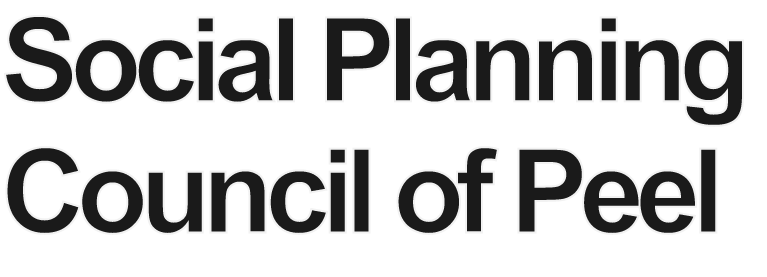